Apprenticeships in Primary Care
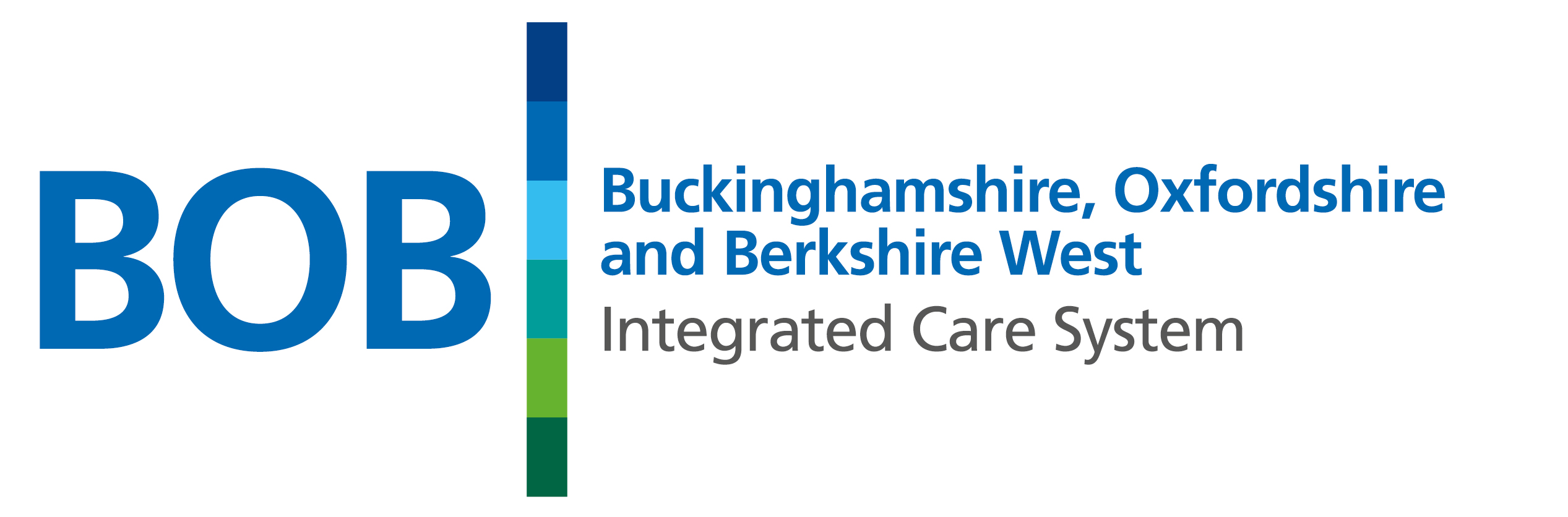 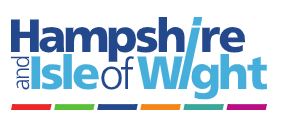 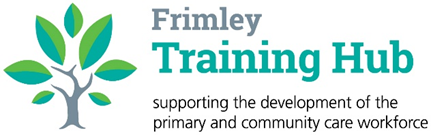 Level 2 (GCSE) to Level 7 
(Post- Graduate) qualifications
Expand your future workforce
c.700 training programmes available!
Funding & co-funding available for training costs ranging £2.5k to £27k
Age 
16 – 160!
Develop and retain your workforce – there’s no upper age limit
Government funded apprenticeship training for 16 – 18-year-olds or 19 to 24 with an education, health and care plan with £1k incentives and exemptions to national insurance contributions
Apprenticeships provide robust development
Improve service quality
Clinical and non-clinical training apprenticeships available
Clinical Apprenticeships relevant to Primary Care – levels relate to qualification
Physician Associate L7 (December 24)
Advanced Clinical Practitioner L7
Enhanced Clinical Practitioner L6
Reg Nurse Degree L6
Assistant Practitioner L5
Community Health and Wellbeing Worker L3 (SPLW, Care Co-Ordinator, H&W Coaches
Nursing Associate L5 (TNA role)
Pharmacy Technician L3
Senior Healthcare Support Worker L3
To view the Standards in more details click on this link:
https://haso.skillsforhealth.org.uk/?s=&lvl=all&sec=health-and-science
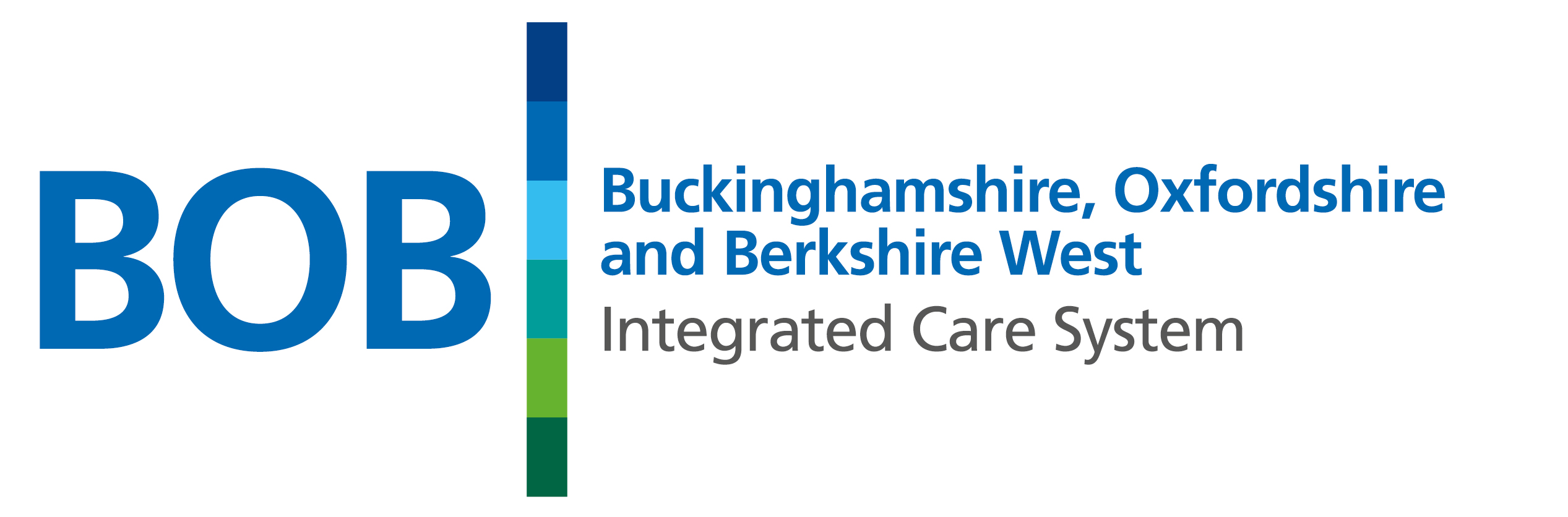 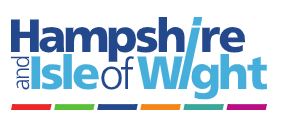 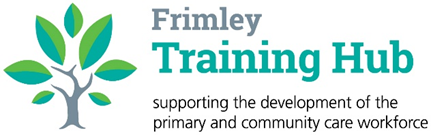 [Speaker Notes: C360 apprenticeships applicable to the health sector]
PCN non-clinical roles mapped to Apprenticeship Standards
Managers and Leaders
Chartered Manager L6
Senior Leader L7
Team Leader / Supervisor L3
Operations / Departmental  Manager L5
Accountancy / Taxation Professional L7
Professional Accounting or Taxation TechnicianL4
Accounts/Finance Assistant L2
Assistant Accountant 
L3
Accounts / Finance
L&D Practitioner L3
Senior People Professional L7
L&D Consultant Business Partner L5
Learning and Development / OD
Senior People Professional L7
HR Consultant Partner L5
Payroll Ass’t Manager L5
HR Support L3
Payroll Administrator L3
Recruitment Resourcer L2
Human Resources/People
Improvement Practitioner L4
Quality improvement
Improvement Technician Level 3
Business Analyst L4
Data Analyst Level 4
Digital Transformation
Data Technician Level 3
Business Administration L3
Project Manager L6
Associate Project Manager L4
Office / Project Support
Learning & Skills Mentor Level 4 across various job roles – to formalise mentoring for staff with subject matter qualifications and experience
Business Administration L3
Administrators
Options with clinical coding, GPA or cancer patient tracking overlap content
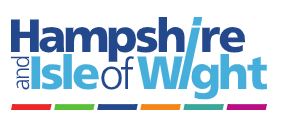 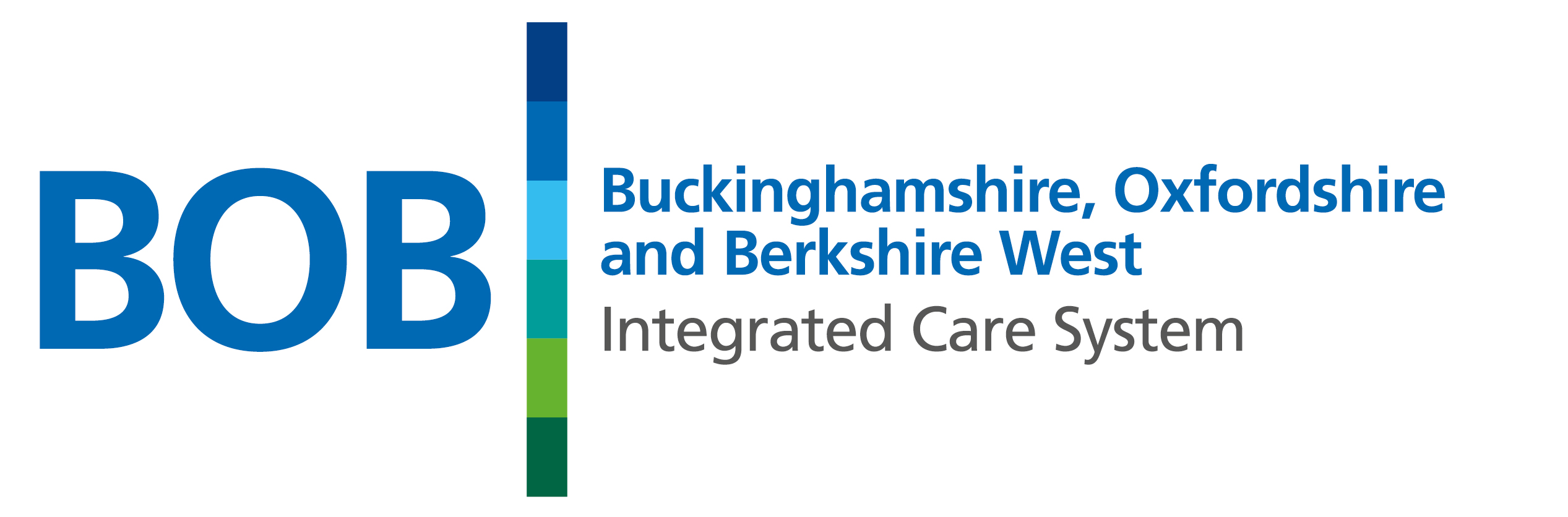 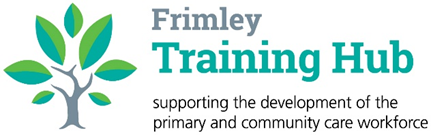 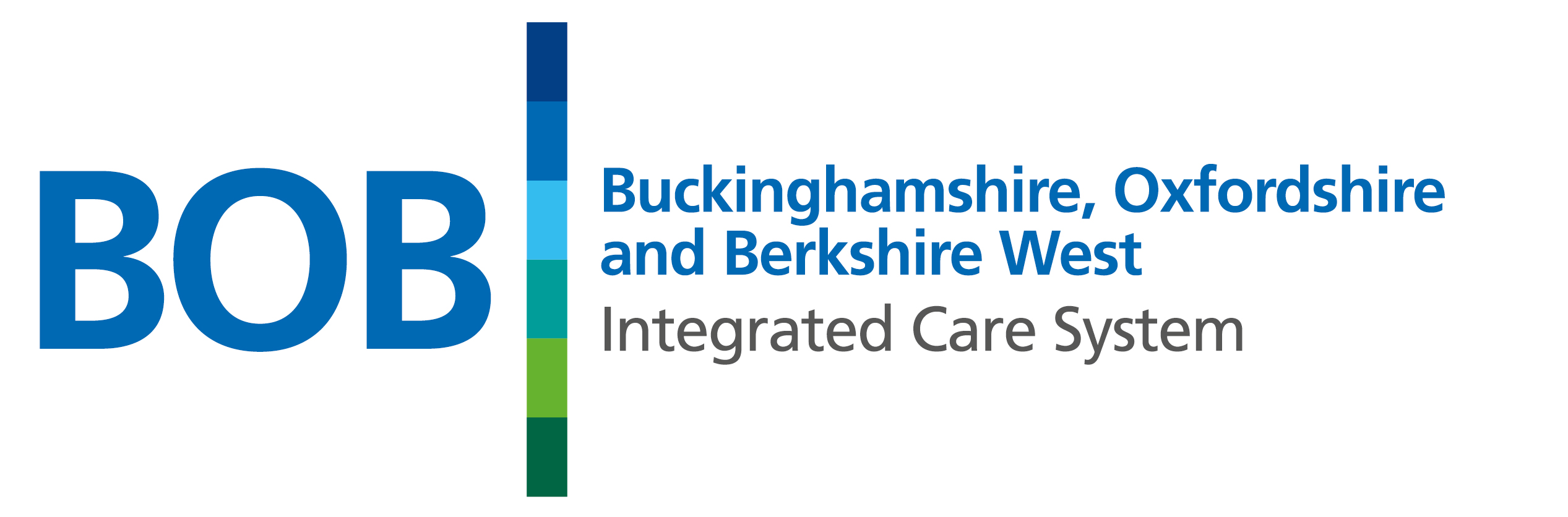 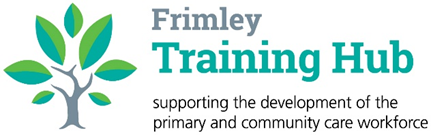 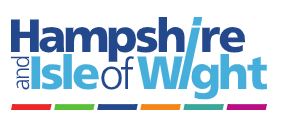 GP Practice non-clinical roles mapped to Apprenticeship Standards
Practice Manager
Chartered Manager L6 
Senior Leader L7 depending on scope of practice
HR Support L3
Team Leader/Supervisor
Operations / Departmental  Manager L5
Office Manager
Accounts/Finance Assistant L2
Payroll Administrator
Learning & Skills Mentor Level 4 
across various job roles – to formalise mentoring for staff with subject matter qualifications and experience
PACT roles
Community Health & Wellbeing Worker
GP Assistants
Data Technician Level 3
Business Administration L3
Options with clinical coding, GPA or cancer patient tracking list also available
Administrators
Improvement Technician Level 3
Customer Service Specialist Level 3
Customer Service Practitioner Level 2
Receptionists
Apprenticeship Training – key considerations
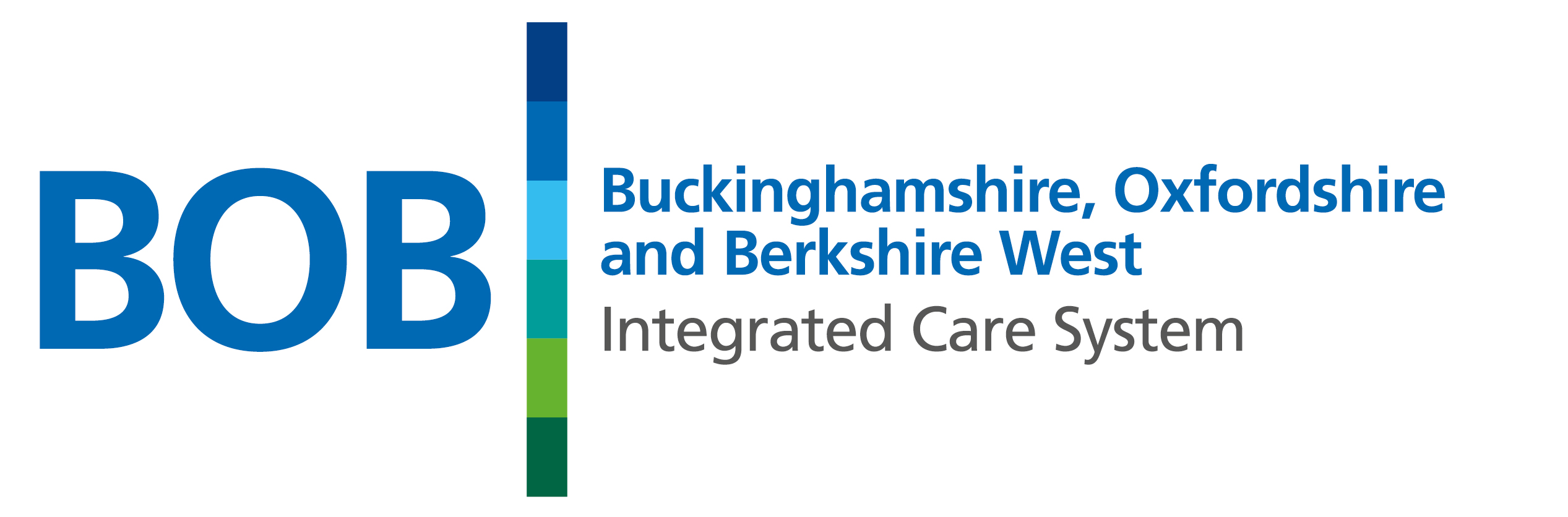 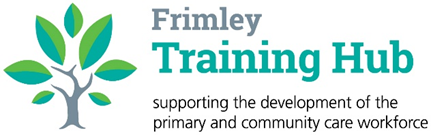 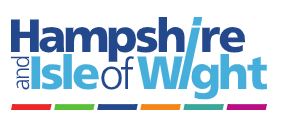 By being prepared for an apprentice and supporting them well, you can make a significant difference to the success of an apprenticeship programme, positively impacting on the recruitment and retention of your workforce. Consider the following questions:

What are your skill gaps in relation to your patient demographic now and future projections?
What are your workforce demographics – does your skill mix meet your population health needs? 
Do you want to upskill your own staff or bring in new employees, or both?
Can you convert a vacancy into an apprenticeship or can you create a new role?
Are you spending so much on bank staff that it’s more cost effective to train an apprentice in the long run?
How many staff can you have on training at any one time?
Do you have experienced staff or clinical supervisors that can offer mentoring to an apprentice?
If space in your Practice is a challenge, is there an alternative option, for example remote working?
For help with exploring these questions in more detail and to discuss apprenticeship programmes please contact england.primarycareschooltvw.se@nhs.net or your local Training Hub.
Apprenticeships:  information sessions
6th March – Apprenticeships: What’s available for Primary Care and how to get started?

1st May – Apprenticeships: Understanding levy transfers

3rd July – Apprenticeships: Understanding the Pharmacy Technician

4th September – Apprenticeships: Management and Leadership

6th November – Apprenticeships: Digital and Quality

All sessions run from 12:30 – 13:00
Click here for more information and to book.
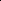 How to get started and further information
Visit: Apprenticeships in Primary Care - Working across Wessex (hee.nhs.uk) 
  for useful resources
Email: england.primarycareschooltvw.se@nhs.net 
Apprenticeships – Frimley Training Hub for additional resources
Case studies: You Tube: Frimley Training Hub for Thames Valley wide coverage
X @FrimleyHub for Thames Valley and HIOW wide apprenticeship comms
LinkedIn:
Frimley Training Hub  
Kush (Thames Valley) 
Kate  (Hampshire and Isle of Wight)  
Share your apprenticeship stories: england.primarycareschooltvw.se@nhs.net